Αντιστοιχία
Συνάρτηση
f
f
Β
Β
Α
Α
2
2
4
4
-2
-2
25
25
5
5
1
1
1
1
-5
-5
-1
-1
100
100
-10
-10
10
10
f: Το τετράγωνο του αριθμού
f: Ο αριθμός του οποίου αποτελεί το τετράγωνο.
Με ποιους τρόπους μπορεί να παρασταθεί/παρουσιαστεί μια αντιστοιχία ή συνάρτηση;
1. Βελοειδές Διάγραμμα
f
f
Β
Β
Α
Α
2
2
4
4
-2
-2
25
25
5
5
1
1
1
1
-5
-5
-1
-1
100
100
-10
-10
10
10
Π.Ο. = { 2, -2, 1, -1, 5, -5, 10, -10}
Π.Τ. = { 1, 4, 25, 100}
2. Λεκτική-Περιγραφή
f
f
Β
Β
Α
Α
2
2
4
4
-2
-2
25
25
5
5
1
1
1
1
-5
-5
-1
-1
100
100
-10
-10
10
10
f: Κάθε αριθμός του συνόλου Α αντιστοιχίζεται με το τετράγωνο του αριθμού
f: Κάθε αριθμός του συνόλου Α αντιστοιχίζεται με τον αριθμό του οποίου αποτελεί το τετράγωνο.
3. Σύνολο Διατεταγμένων Ζευγών
f
f
Β
Β
Α
Α
2
2
4
4
-2
-2
25
25
5
5
1
1
1
1
-5
-5
-1
-1
100
100
-10
-10
10
10
G ={(4,2), (4,-2), (25,5), (25,-5), (1,1), (1,-1), (100,10), (100,-10)}
G ={(2, 4), (-2, 4), (5, 25), (-5, 25), (1,1), (-1,1), (10,100), (-10,100)}
4. Πίνακας Τιμών
G ={(4,2), (4,-2), (25,5), (25,-5), (1,1), (1,-1), (100,10), (100,-10)}
Τι μας θυμίζει;;;
(x, y)
G ={(2, 4), (-2, 4), (5, 25), (-5, 25), (1,1), (-1,1), (10,100), (-10,100)}
A: x (Π.Ο.)
B: y (Π.Τ.)
5. Γραφική Παράσταση
G ={(4,2), (4,-2), (1,1), (1,-1)}
G ={(2, 4), (-2, 4), (1,1), (-1,1)}
(x, y)
y
y
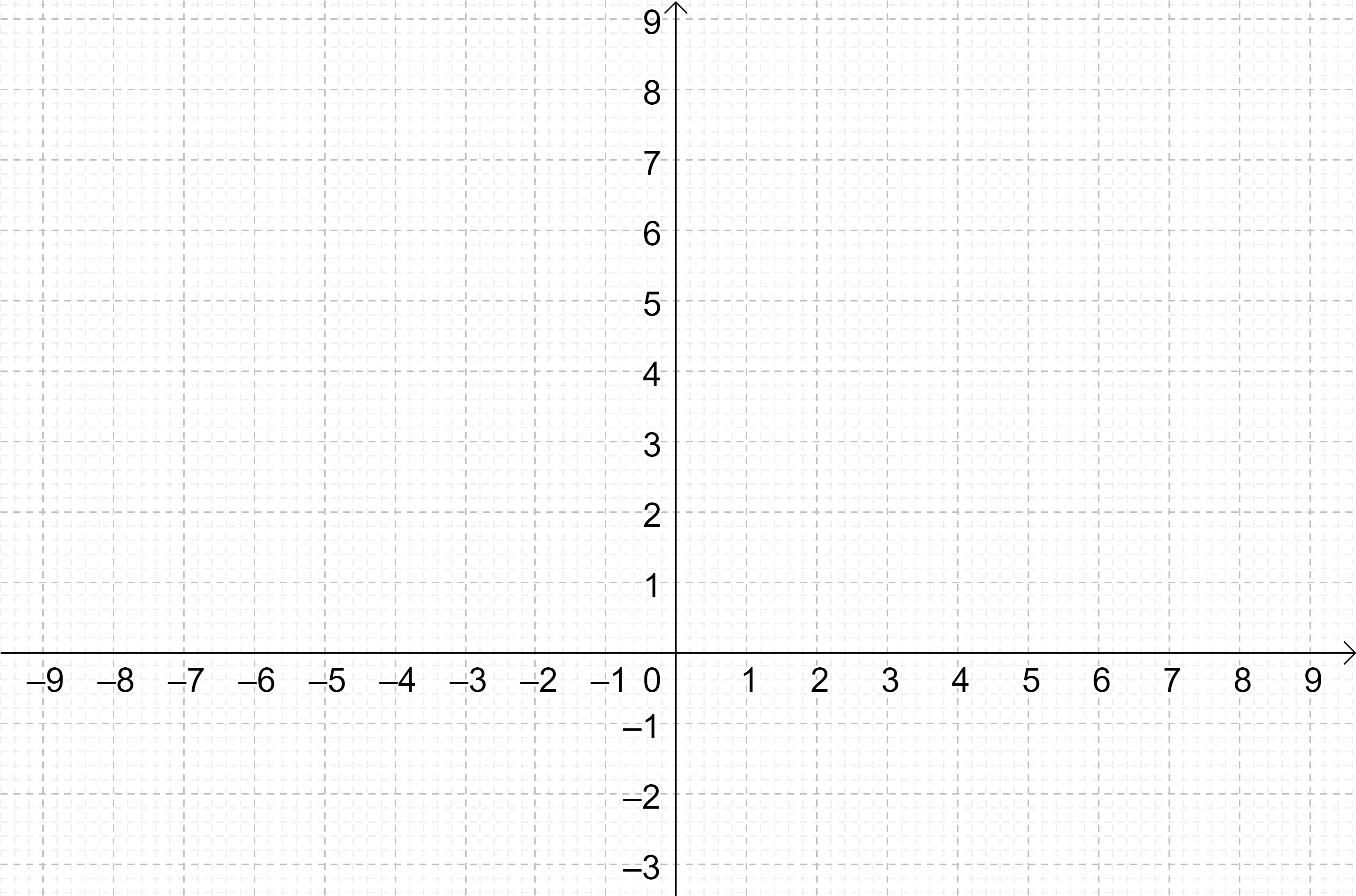 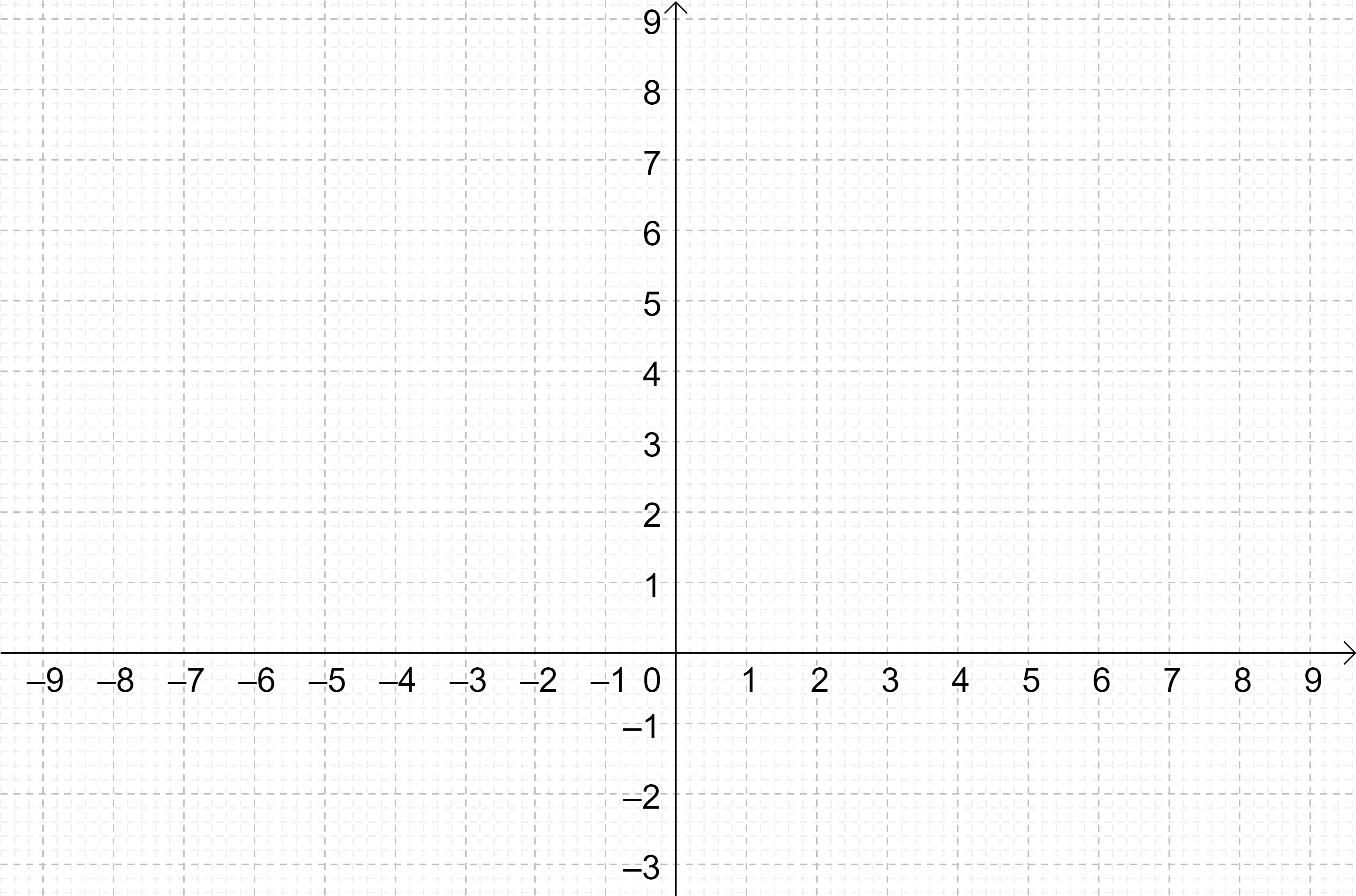 x
x
6. Tύπος
G ={(2, 4), (-2, 4), (1,1), (-1,1)}
f: Κάθε αριθμός του συνόλου Α αντιστοιχίζεται με το τετράγωνο του αριθμού
y
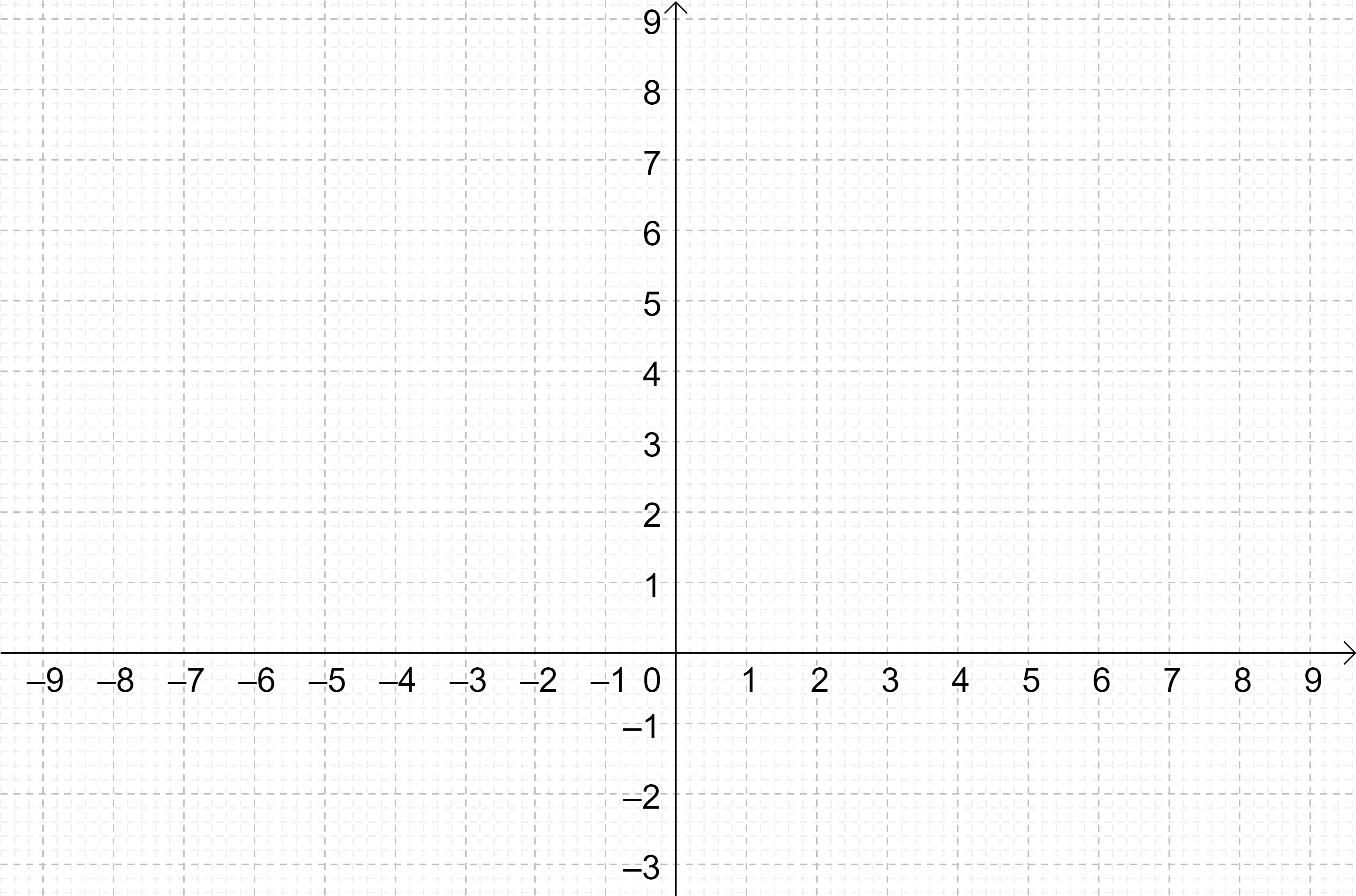 Τιμή Εισόδου
Βάζω όποιο x θέλω!!!
x=2
Εφαρμόζω τον κανόνα f πάνω στο x
f(x)=f(2)
x
Παίρνω την εικόνα (απάντηση) του x, δηλαδή το αντίστοιχο y!!!
Τιμή Εξόδου
y=f(x)=4
6. Tύπος
G ={(2, 4), (-2, 4), (1,1), (-1,1)}
Ανεξάρτητη μεταβλητή
x
f: Κάθε αριθμός του συνόλου Α αντιστοιχίζεται με το τετράγωνο του αριθμού
y
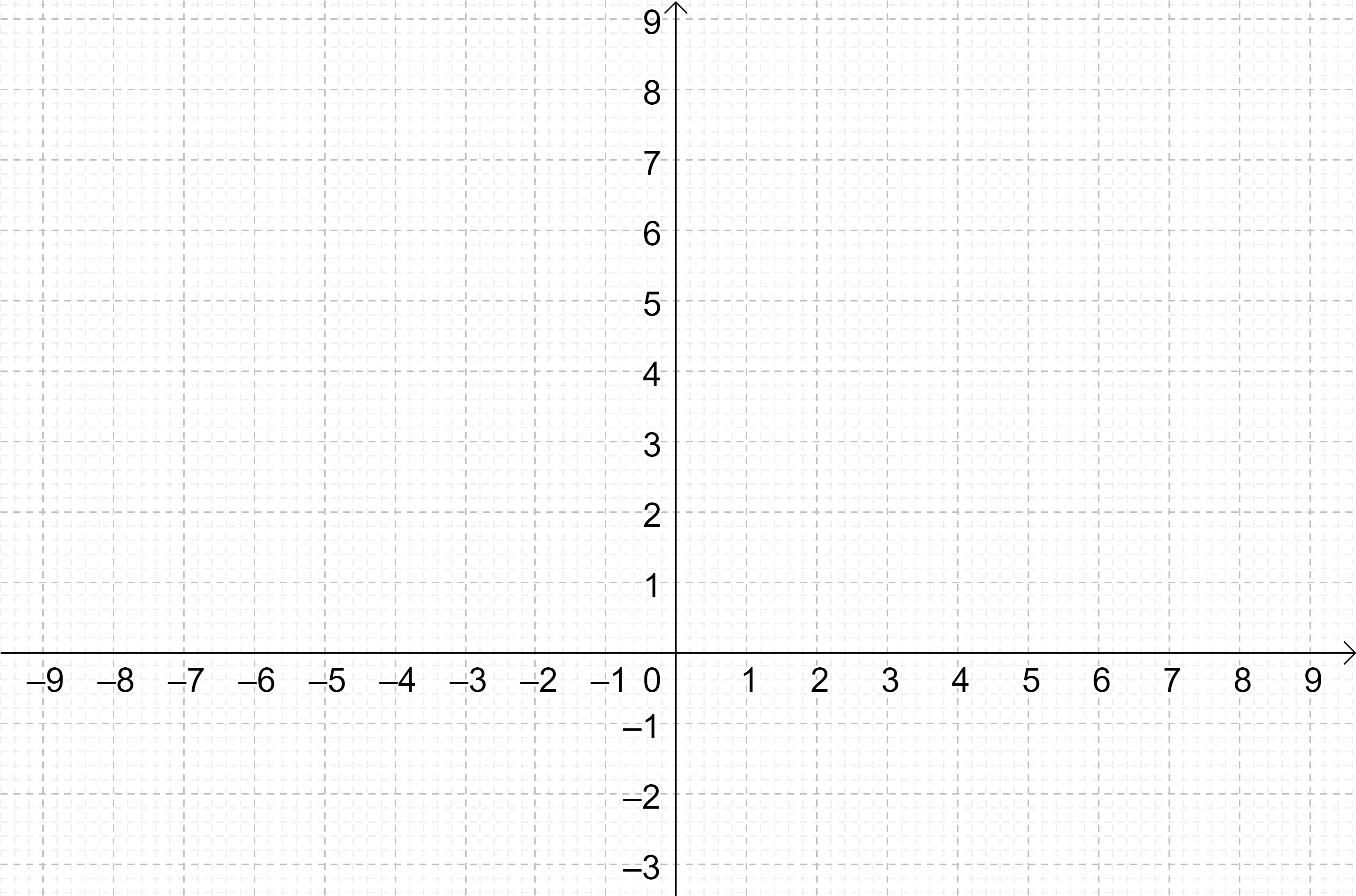 f
x2
y=f(x)=x2
Εξαρτημένη μεταβλητή
x
Αναλόγως της τιμής του x, το y (η απάντηση που θα πάρω), αλλάζει!!! 
Δηλαδή η τιμή του y ΕΞΑΡΤΑΤΑΙ από την τιμή του x!!!
Όλοι οι τρόποι παρουσίασης μιας αντιστοιχίας είναι ισοδύναμοι!Επιλέγω αυτόν που με βοηθά περισσότερο στην κάθε περίπτωση!!!
Αν έχω άπειρα στοιχεία, μπορώ να χρησιμοποιήσω βελοειδές;
Αν θέλω να ελέγξω αν μία αντιστοιχία ορίζει συνάρτηση θα με βοηθήσει ο τύπος;
Αν το Π.Ο. είναι συνεχές, με βοηθά ο Πίνακας Τιμών;
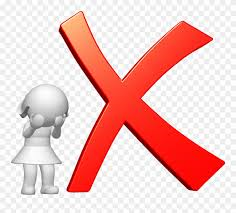 6 τρόποι παρουσίασης:1. Βελοειδές Διάγραμμα2. Λεκτική Διατύπωση-Περιγραφή κανόνα3. Τύπος4. Σύνολο Διατεταγμένων Ζευγών (Γράφημα)5. Πίνακας Τιμών6. Γραφική Παράσταση
Μετάβαση από τον ένα τρόπο παρουσίασης σε άλλο…
Άσκηση 2/Σελ. 49
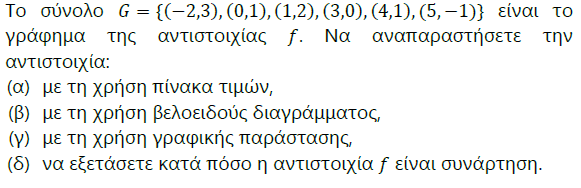 (x, y)
B
A
B
A
(β)
(α)
5
4
3
1
0
-2
x
Σύνολο: Από ΜΙΑ φορά το κάθε στοιχείο!!!
-1
1
0
2
1
3
y
(-2,3)
(0,1)
…
Άσκηση 2/Σελ. 49
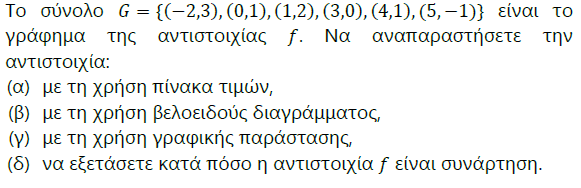 (x, y)
B
A
B
A
(β)
(α)
5
-2 ‧

0 ‧

1 ‧

3 ‧

4 ‧

5 ‧
5
4
3
1
0
-2
x
‧ -1 

 ‧ 0

 ‧ 1

 ‧ 3

 ‧ 2
-1
1
0
2
1
3
y
(-2,3)
(0,1)
…
Άσκηση 2/Σελ. 49
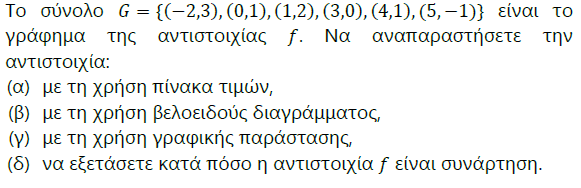 Γ
Δ
Ε
Ζ
Β
A
(x, y)
B
A
y
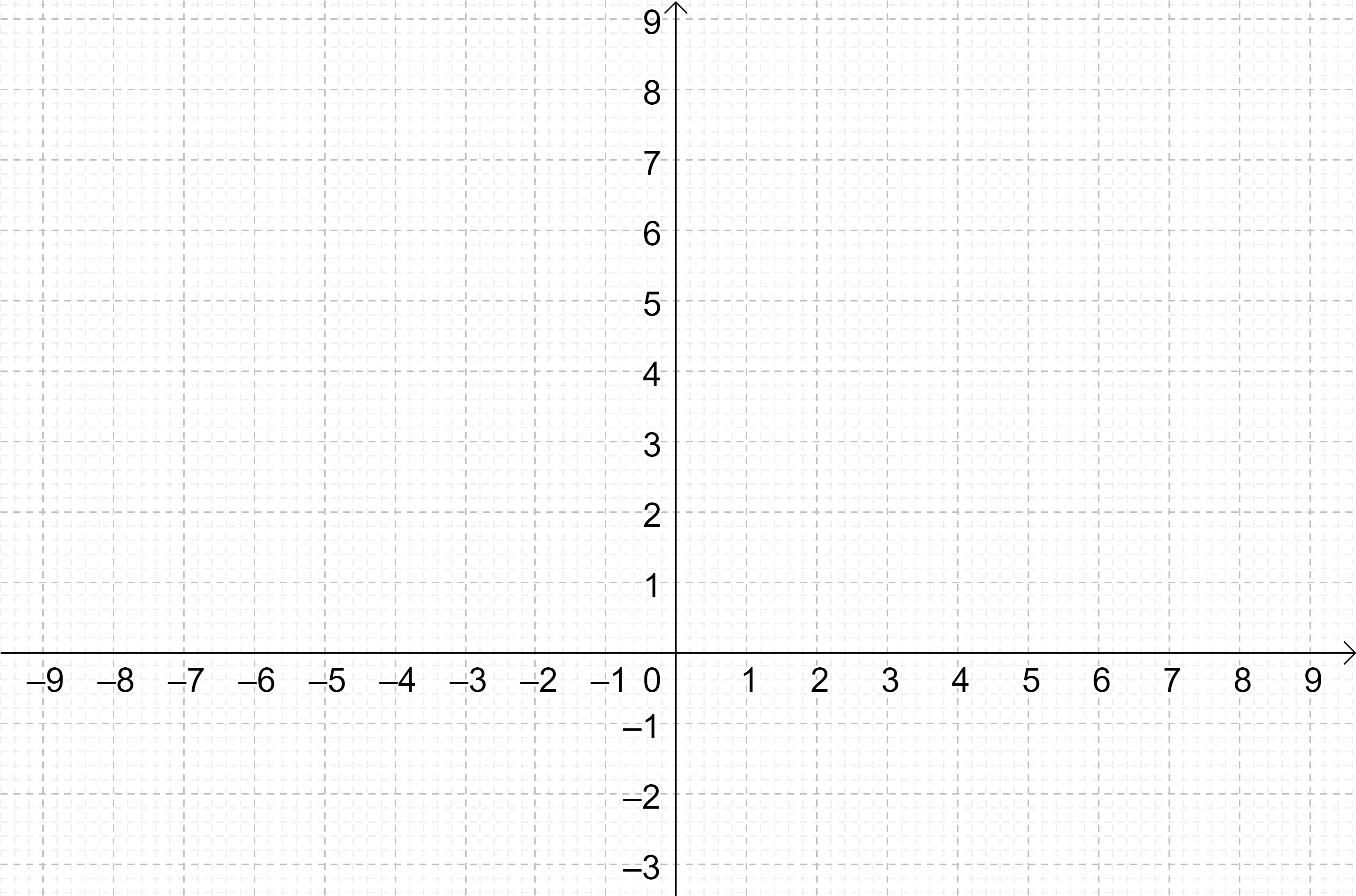 5
4
3
1
0
-2
x
(γ)
-1
1
0
2
1
3
y
Α
…Μας βοηθούν είτε τα Διατεταγμένα Ζεύγη, είτε ο Πίνακας Τιμών!
•
Γ
•
Ε
Β
•
•
•
Δ
x
Δίνουμε ονόματα στα Σημεία!!!
•
Ζ
Άσκηση 2/Σελ. 49
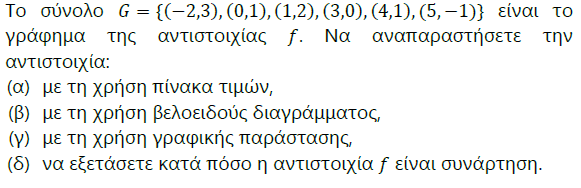 Έχω ίδιο x;
Έχω ίδιο x;
y
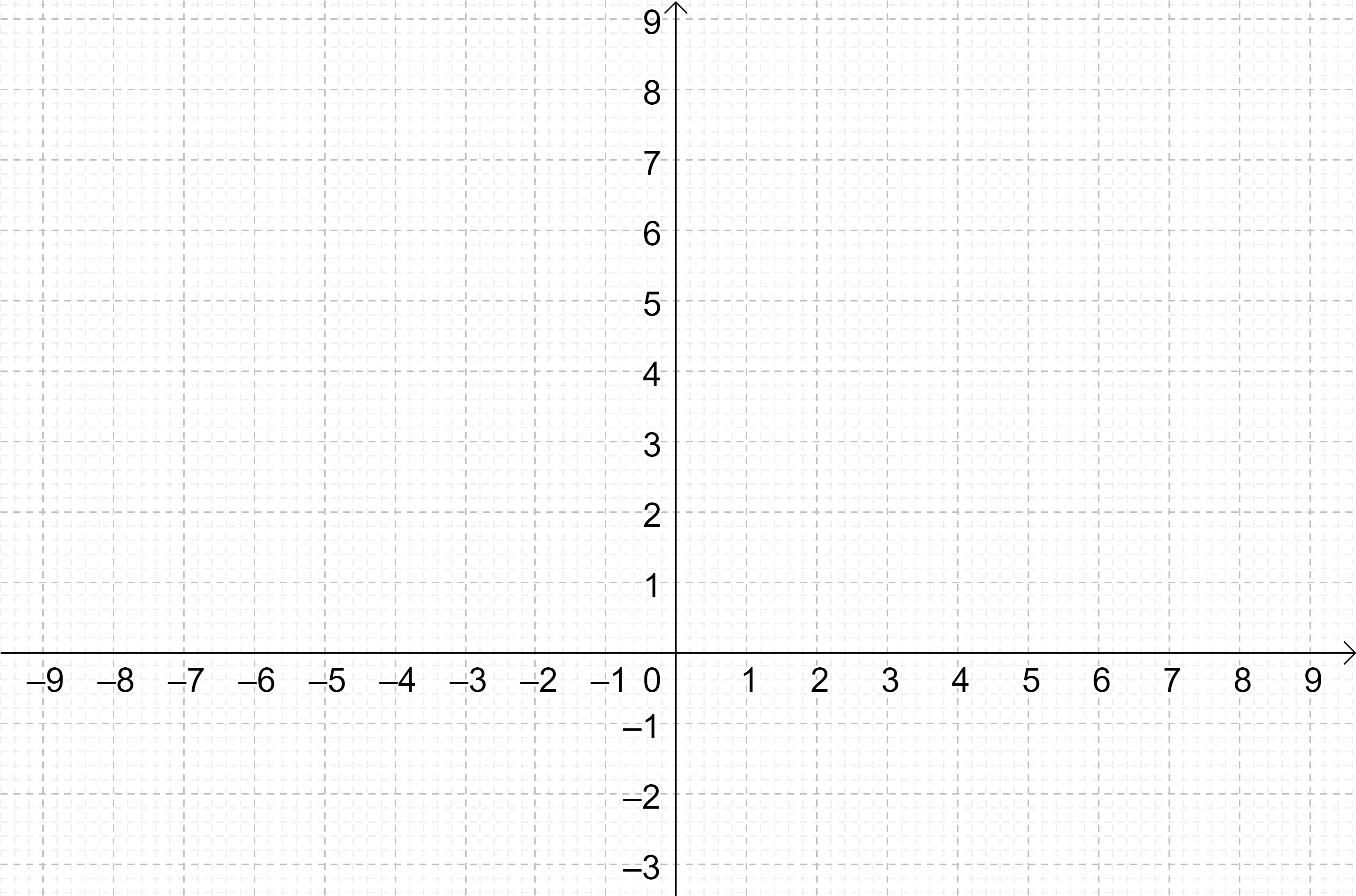 A
B
5
-2 ‧

0 ‧

1 ‧

3 ‧

4 ‧

5 ‧
Το ΚΑΘΕ x αντιστοιχεί σε ΜΟΝΟ ένα y;
5
4
3
1
0
-2
x
‧ -1 

 ‧ 0

 ‧ 1

 ‧ 3

 ‧ 2
-1
1
0
2
1
3
y
Α
•
Γ
•
Ε
Β
•
•
•
Δ
x
•
Το ΚΑΘΕ x αντιστοιχεί σε ΜΟΝΟ ένα y;
Ζ
Άσκηση 2/Σελ. 49
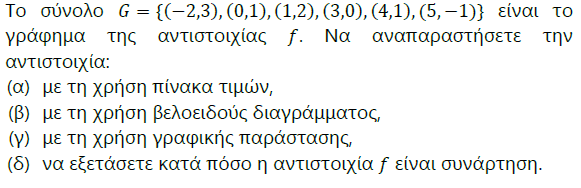 Έχω ίδιο x;
Χρησιμοποιώντας ΕΝΑ από όλους τους τρόπους βλέπω ότι:

KΑΘΕ x αντιστοιχεί σε ΜΟΝΟ ένα y (δηλαδή ικανοποιείται ο ορισμός της συνάρτησης),

άρα η αντιστοιχία ορίζει συνάρτηση!
Έχω ίδιο x;
y
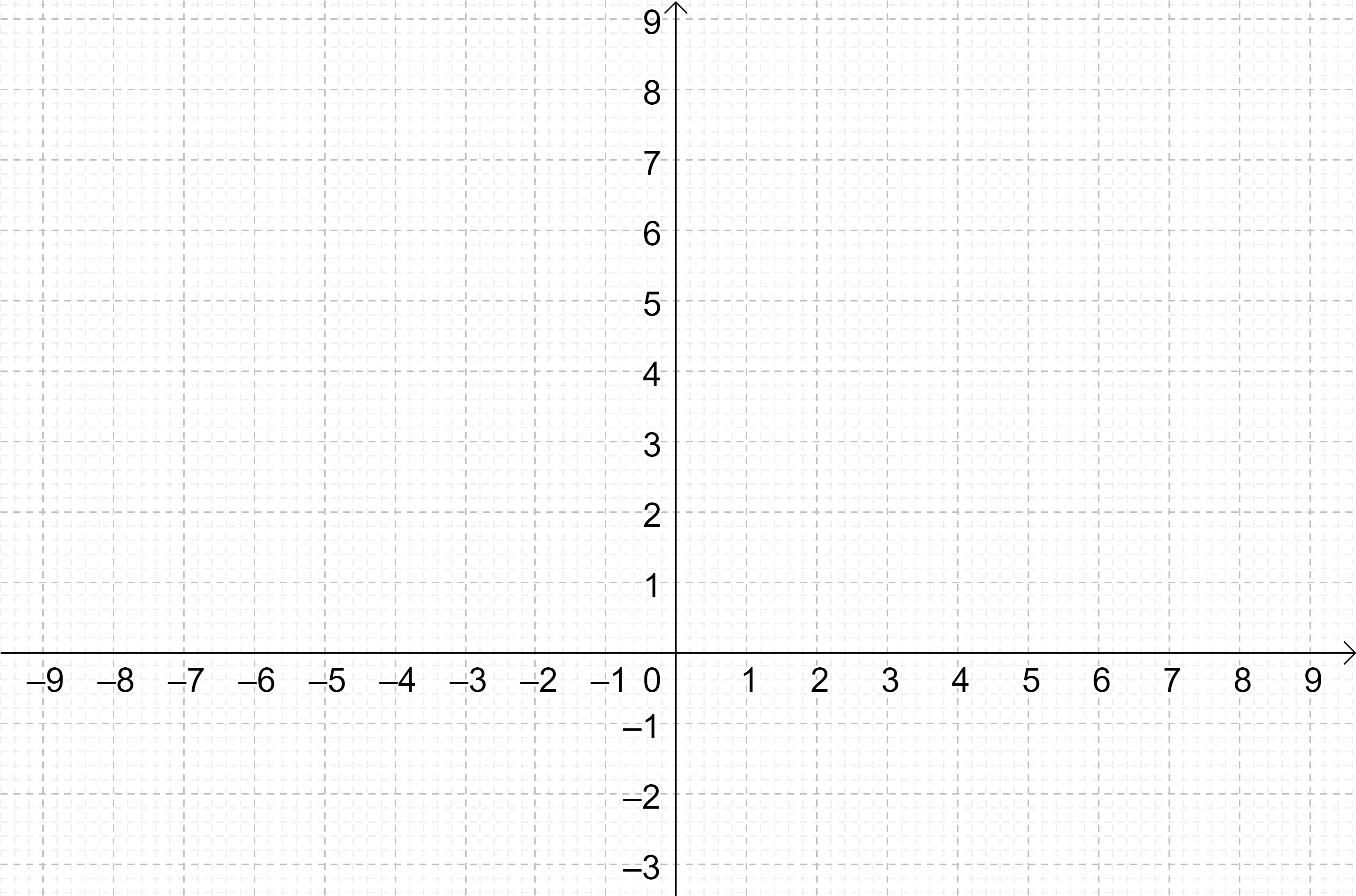 A
B
5
-2 ‧

0 ‧

1 ‧

3 ‧

4 ‧

5 ‧
Το ΚΑΘΕ x αντιστοιχεί σε ΜΟΝΟ ένα y;
5
4
3
1
0
-2
x
‧ -1 

 ‧ 0

 ‧ 1

 ‧ 3

 ‧ 2
-1
1
0
2
1
3
y
Α
•
Γ
•
Ε
Β
•
•
•
Δ
x
•
Το ΚΑΘΕ x αντιστοιχεί σε ΜΟΝΟ ένα y;
Ζ
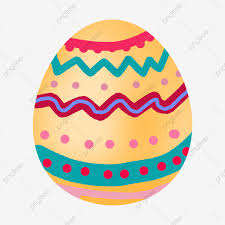 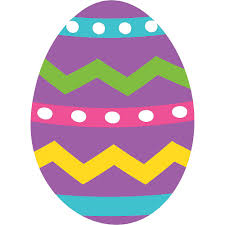 Για τις διακοπές του Πάσχα…
Από το προηγούμενο μάθημα
Σελίδα 49: 1, 6
Σελίδα 39: 12, 13, 14
Σε ΕΝΑ word document με τη σειρά οι φωτογραφίες:
orphanoua@yahoo.gr
Άσκηση: Συντεταγμένες χάρτη (04)
Σελίδα 49: 3, 7 
Σελίδα 78 (Δραστηριότητες Ενότητας):  1, 2, 4
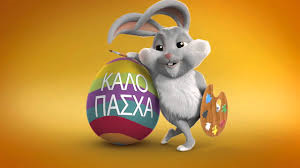 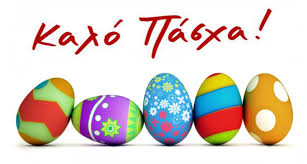